28 de Junio de 2012
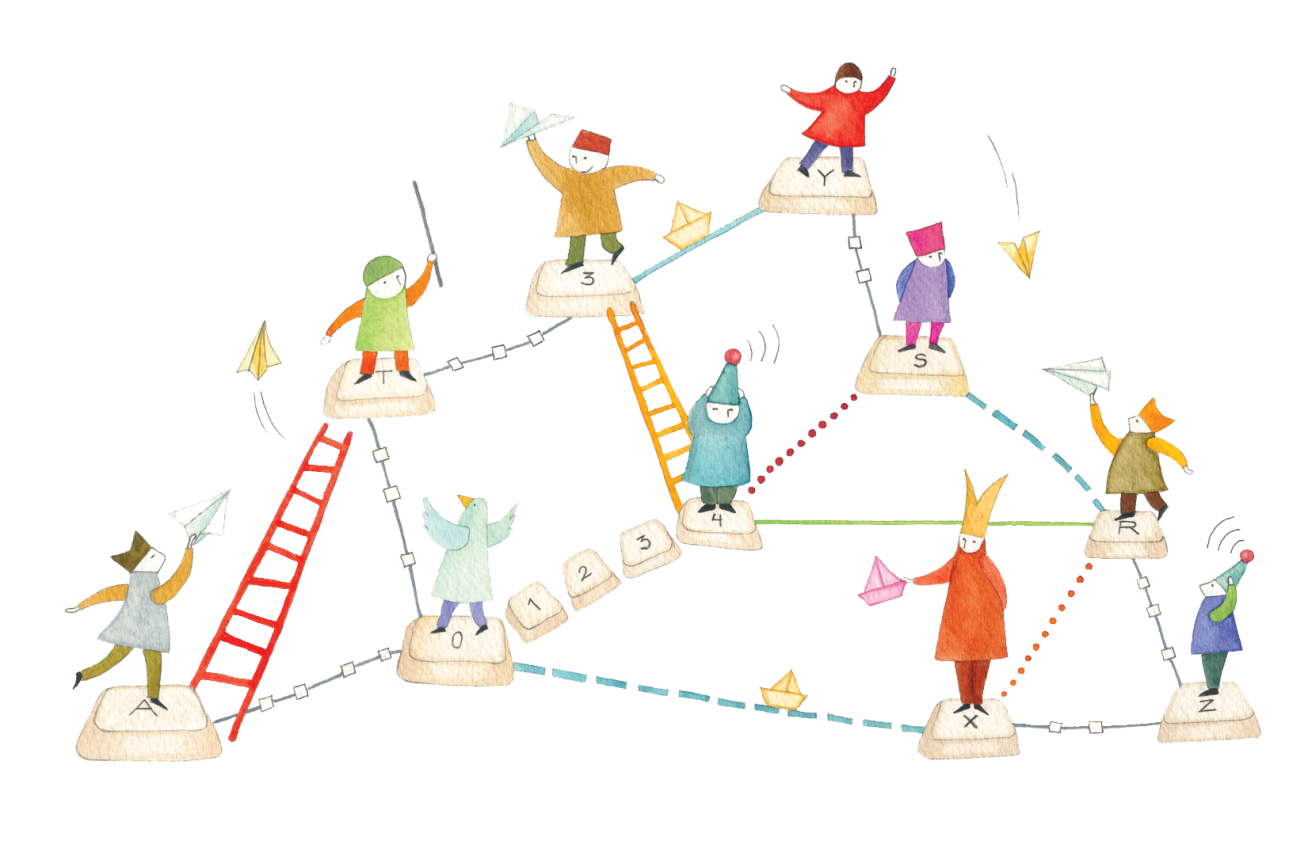 Intercambio de información y colaboración
Proyectos 1 a 1 de la Región
¿Cómo podemos trabajar en Red?
Información del Proyecto
Objetivos

Organismos de Implementación y fechas

Universo

Financiación

Ejes pedagógicos 
Descripción 
Área de implementación

Ejes tecnológicos
Descripción 
Área de implementación
Información del Proyecto
Sitios Web – Portal Recursos educativos y otros sitios del proyecto

Contactos

Nuevas iniciativas y oportunidades de colaboración

Novedades del programa

Referencias de Interés
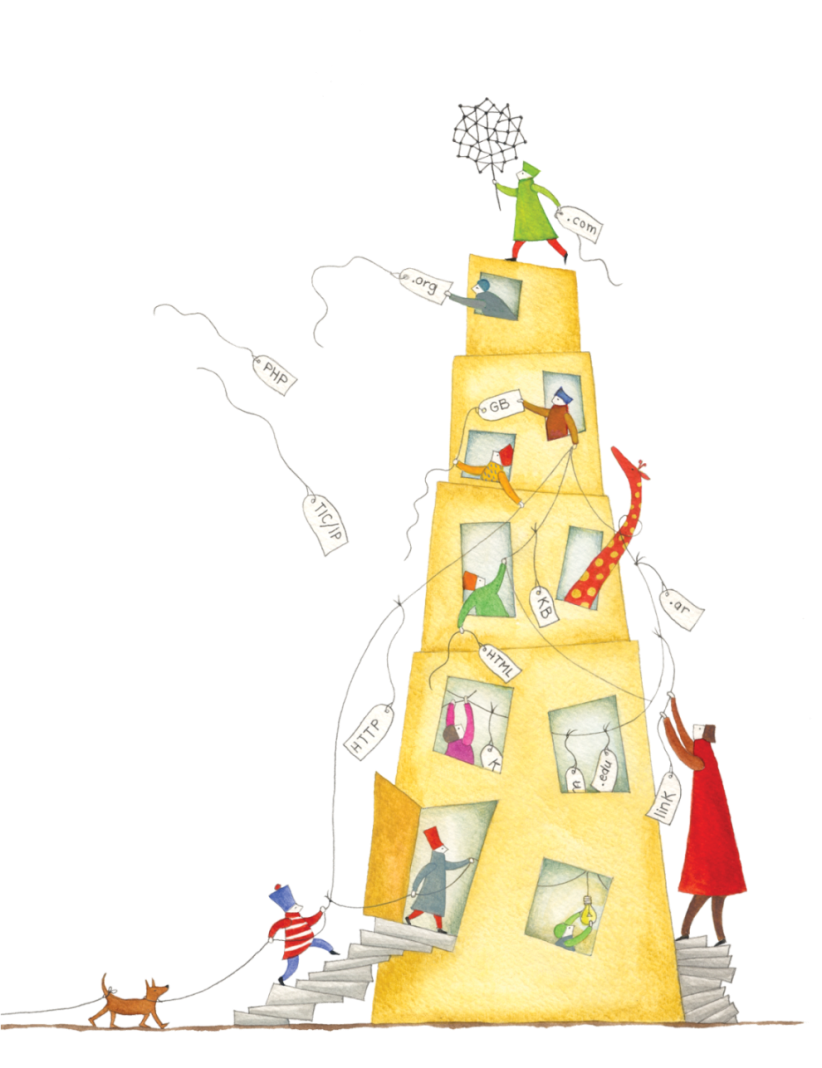 ¡Gracias!